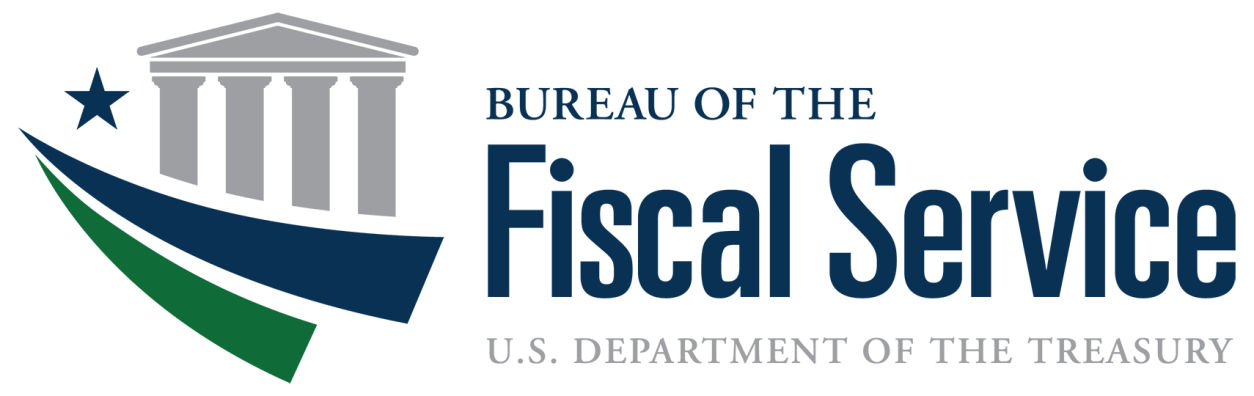 Upcoming Changes for the Central Accounting Reporting System (CARS)
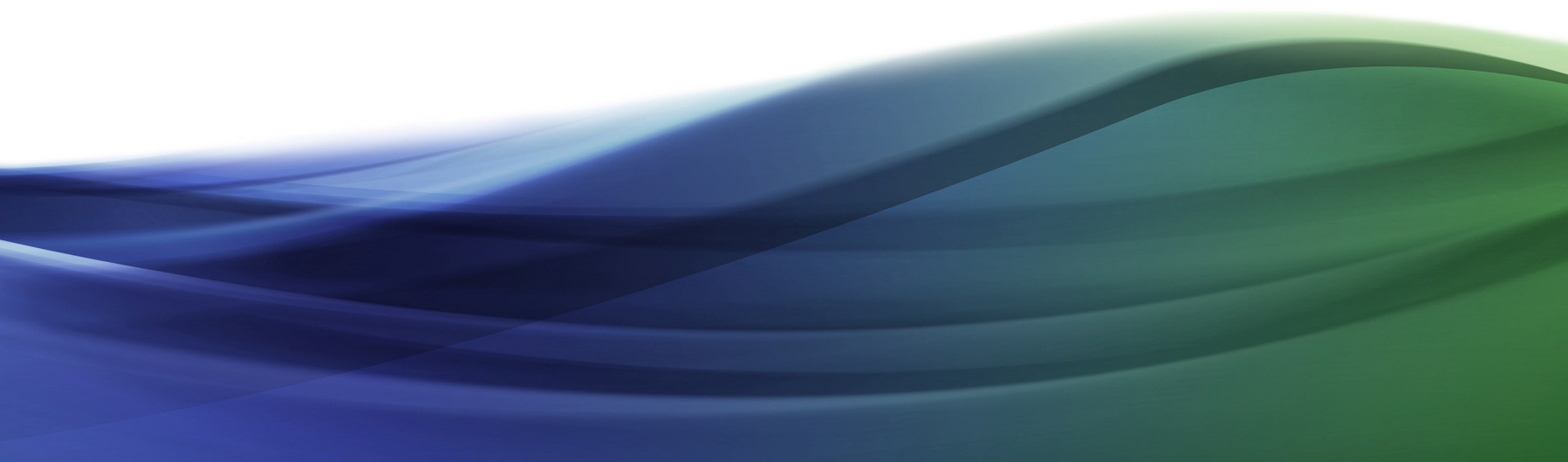 Agenda
Timeline & CARS Reporters Status
New Modules
Enrollment
Account Statement Functionality Changes
CARS Reporting 
Upcoming Training 
Help 
Questions
Timeline
CARS System of Record (SoR) cutover weekend
CARS becomes Treasury’s official system of record 
No longer not able to view the details of the last calendar day’s transactions
Can pull those details anytime after CARS becomes the SoR and forward
Those details now become official data, whereas when STAR was SoR only the Summary (TAS/BETC level) data was official
CARS Availability
CARS Conversion Dashboard
New Modules
Agency Standard Reports (ASR) provides the ability for agencies to pull reports for accounts that they use. 

Statement of Difference (SOD) will replace the GOALS II/IAS Statement of Difference (SOD) system, Treasury’s legacy reporting system and is used to compare ALC accountability information reported by agencies with ALC transaction information reported via Source Systems. 

Check Issue Audit (CIA) allows Federal Program Agencies (FPAs) to view their Agency Location Codes (ALCs) for the purpose of identifying out of balance conditions between agency and source system reporting.  This information will no longer be emailed or mailed to users.
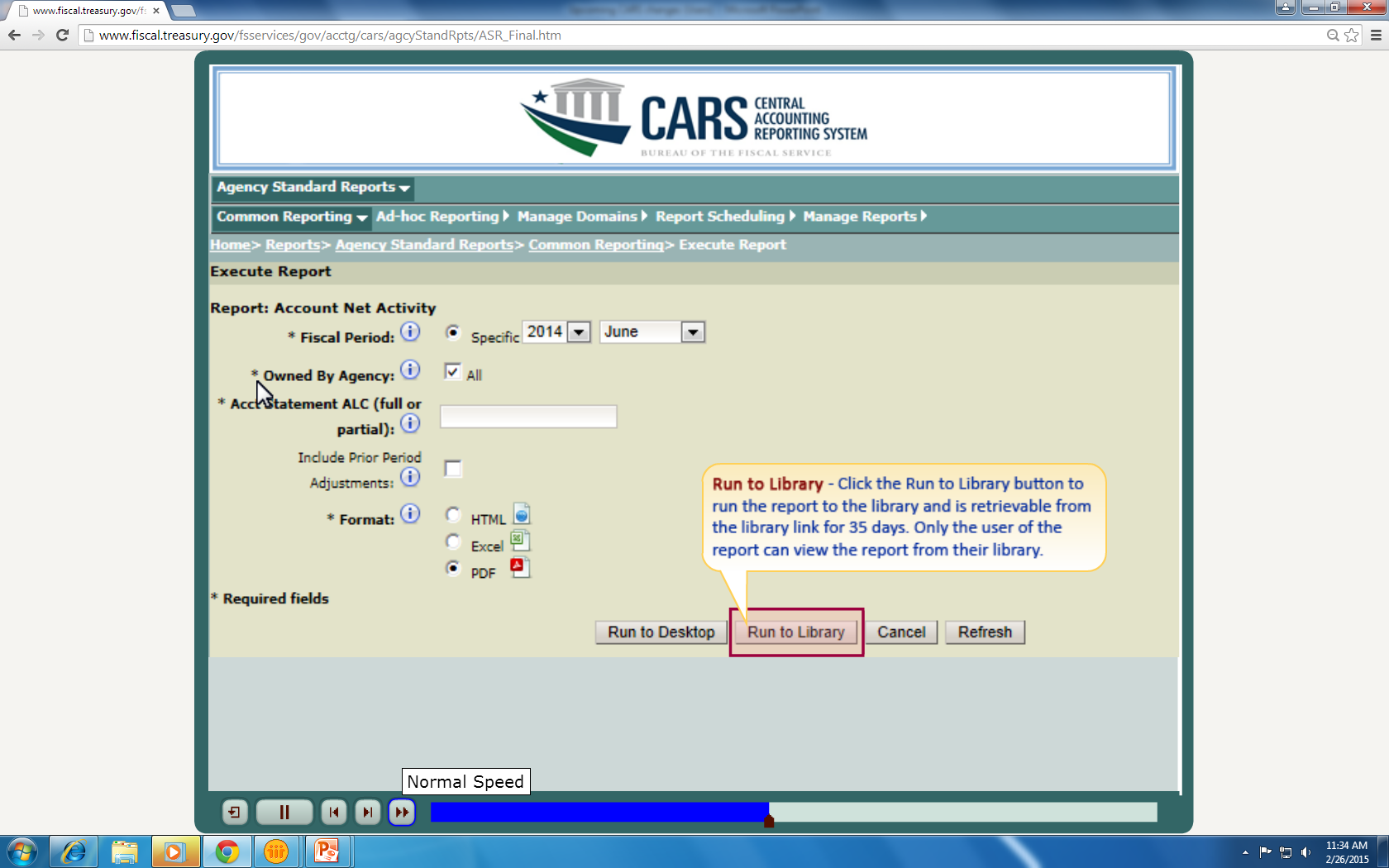 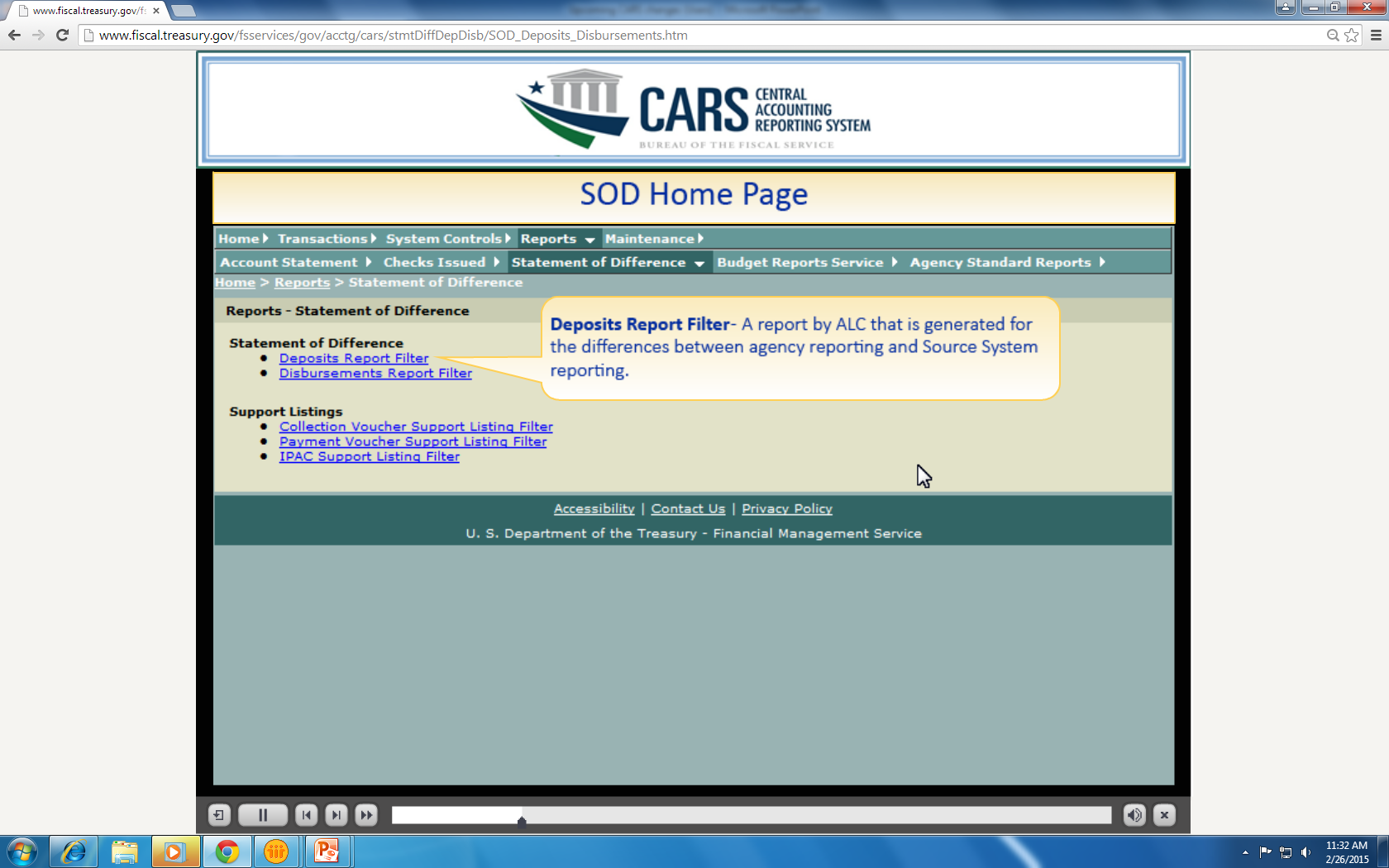 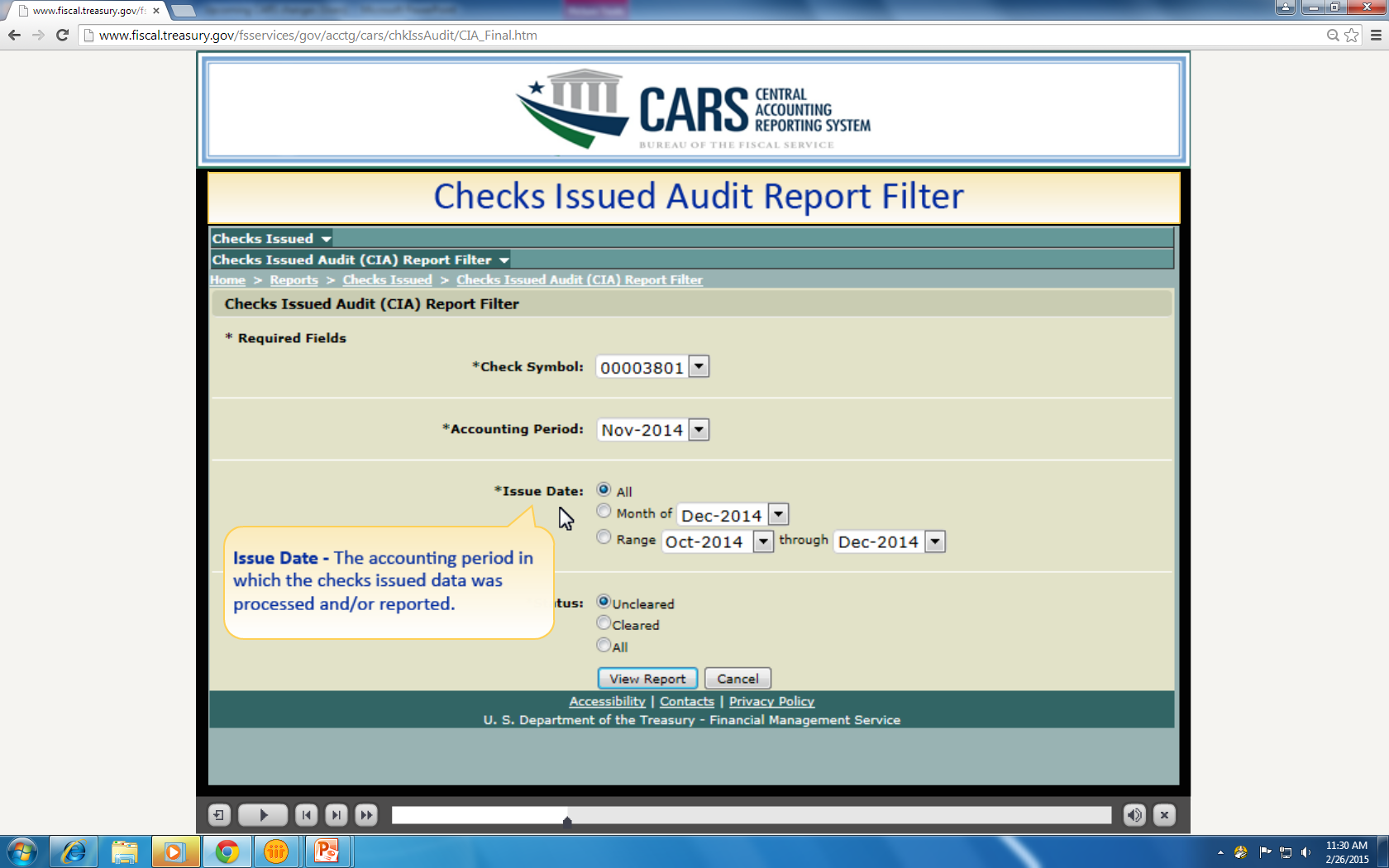 Enrollment
In order to access the new modules, users from eligible agencies must have: 
access to the CARS application; and 
the module role added to their CARS user account 

***Please note that access to the new modules will not be automatically granted to existing CARS users. 
https://www.fiscal.treasury.gov/cars/getting-started.html
Account Statement Functionality Changes
Provisional view becomes Accounting view
Accounting view and Published view remain to facilitate FBWT reconciliation 
Enhanced Functionality in the Account Statement
Ability to download reports (including last day details)
Reclassify in subsequent months (at the transaction level)
New Account/ALC Statement View
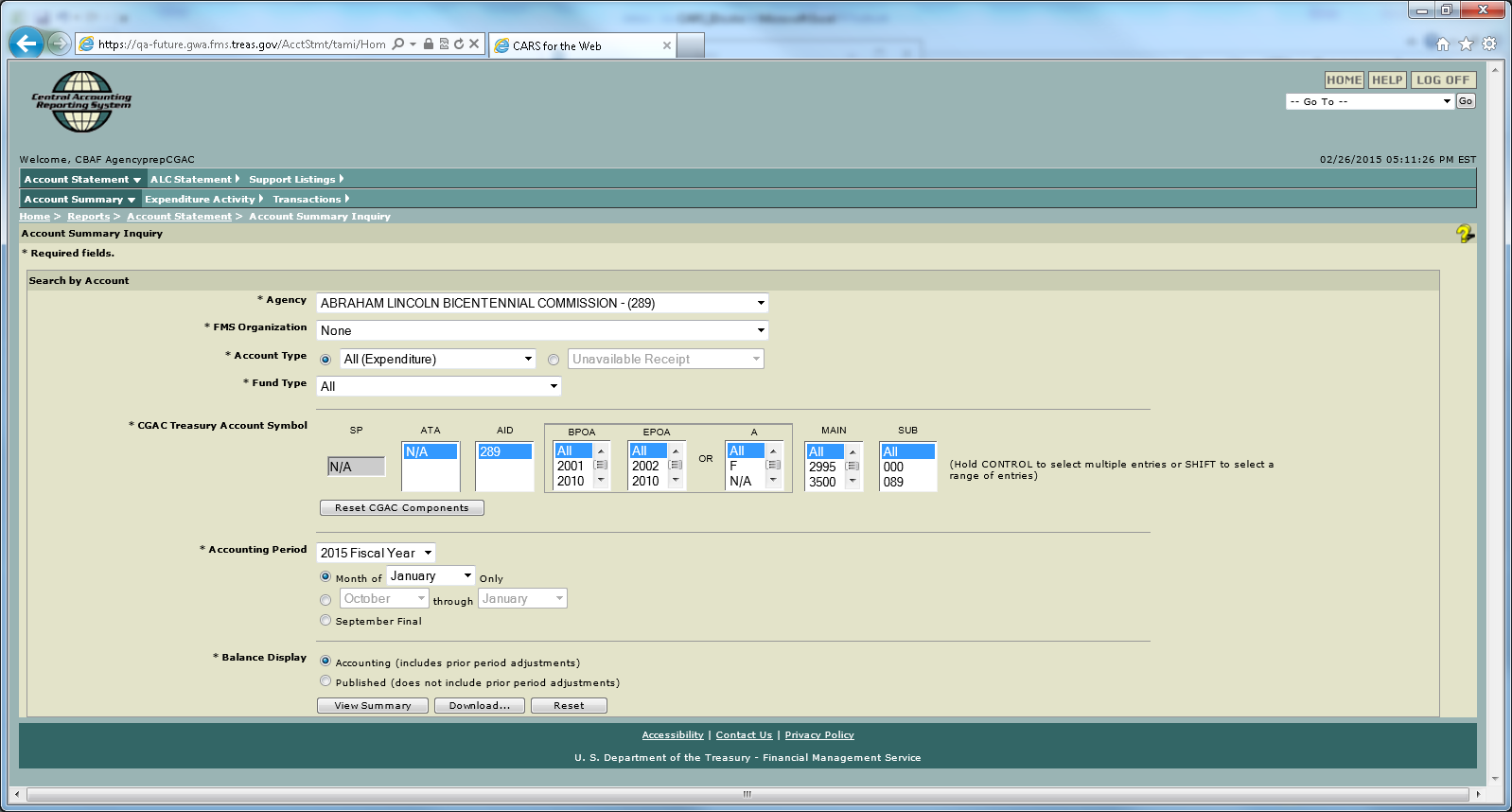 CARS Reporting
Transaction level detail will be available in the accounting view going forward, including the month of the cutover from our legacy system

CARS reporter transitioning continues May 2015 and beyond for ALL remaining ALCs

Scorecarding procedures remain unchanged at this time for reclassification
Training
E-learn documents will be posted to website (including screen shots)
https://fiscal.treasury.gov/training/cars-webinar-and-demo-whats-new.html
Drop in sessions March 2, March 9 and March 10
Additional Drop in sessions in April

GWA is working on detailed training for
TAS/BETC 
Reclassification 
System Defaults
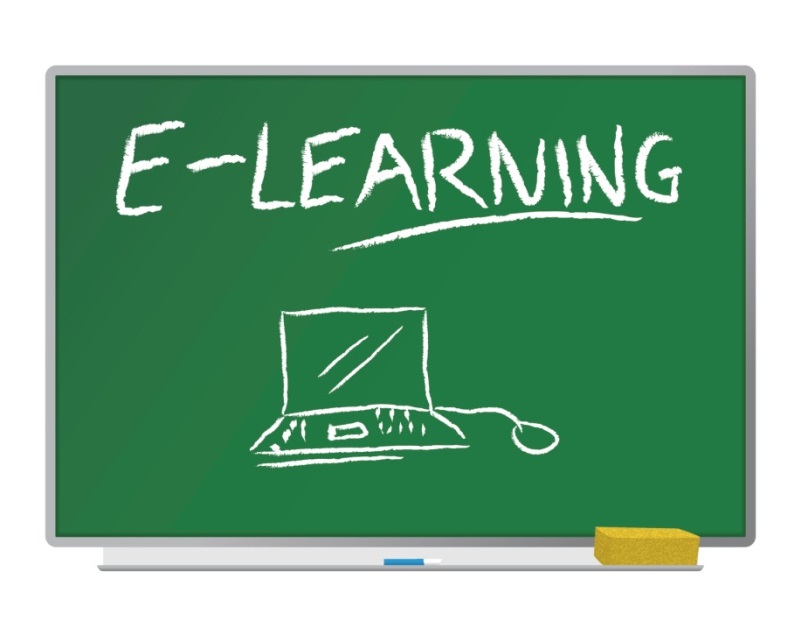 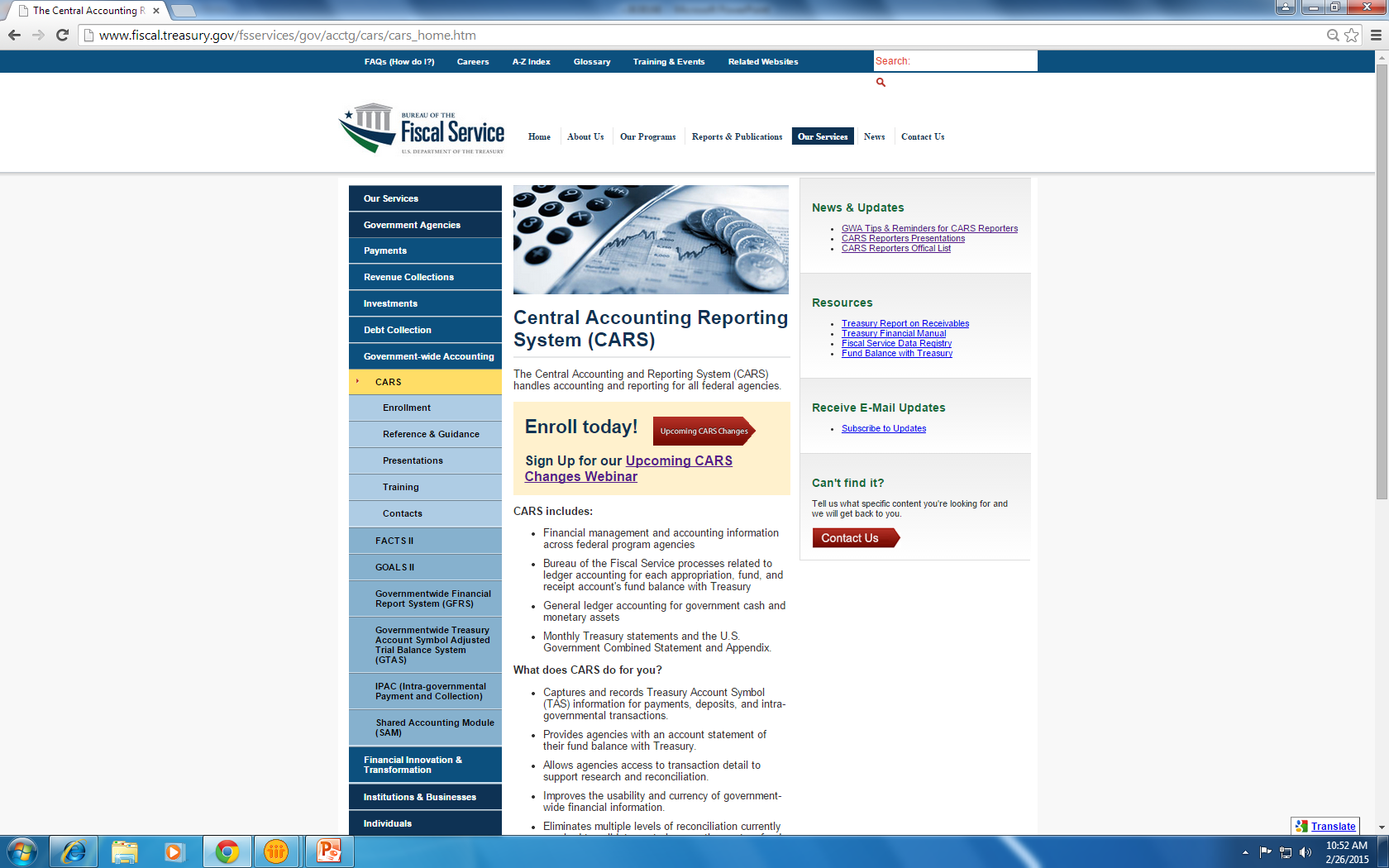 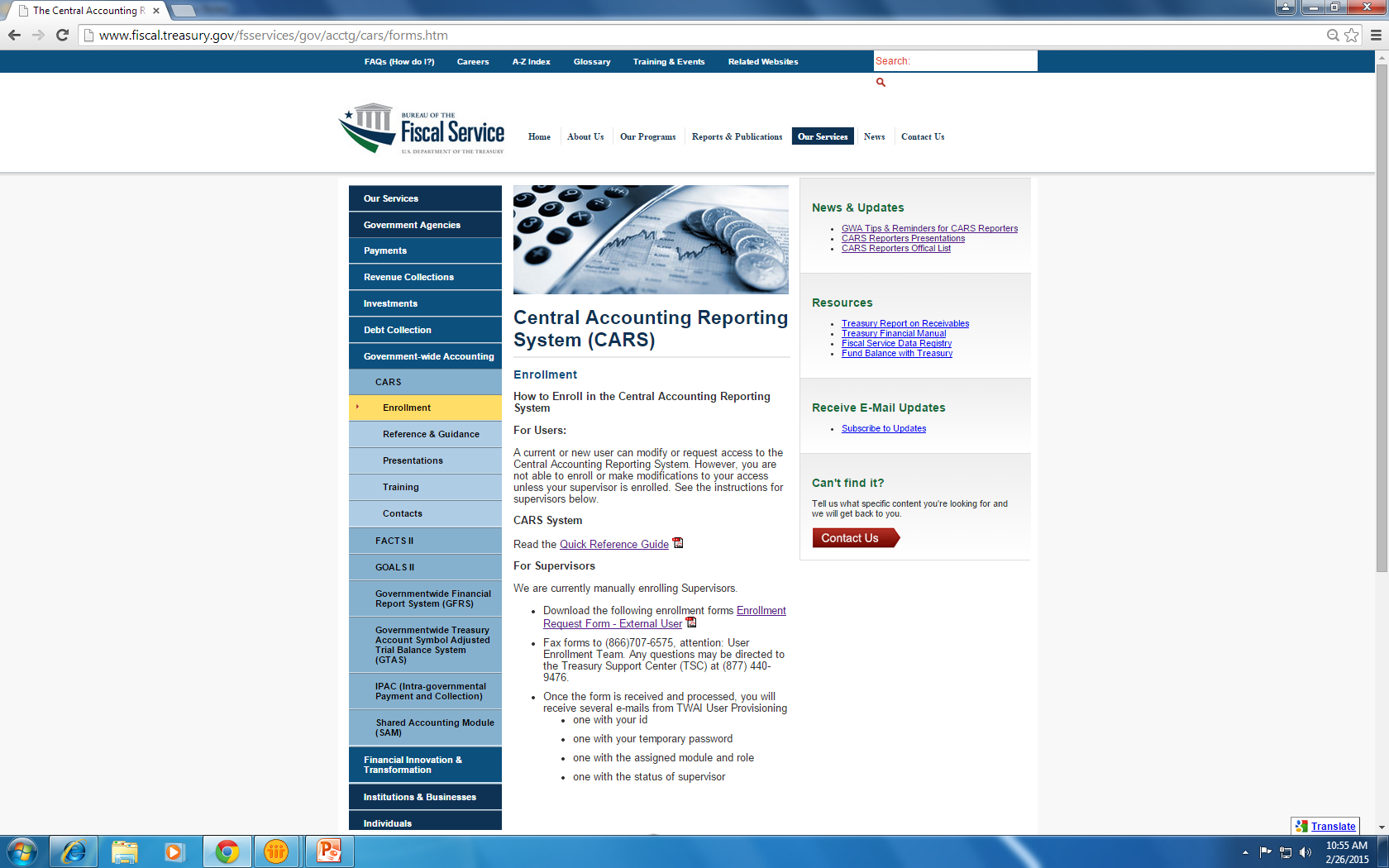 Help
Contact Treasury Support Center
Phone: (877) 440-9476
Email:  gwa@stls.frb.org
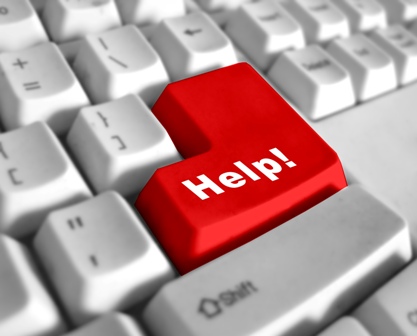 Questions
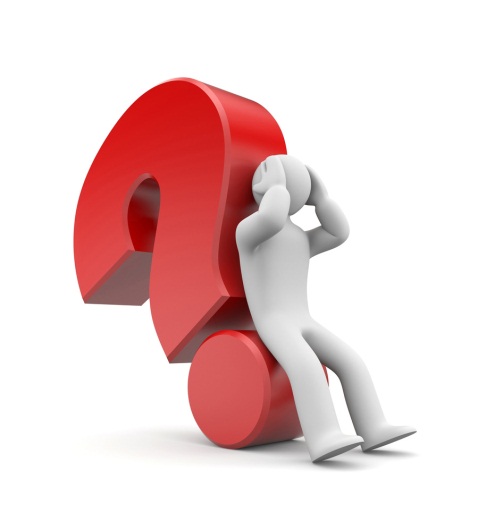 Treasury Support Center (877) 440-9476

Customer Relationship Management 
gwa.crmd.users@fiscal.treasury.gov

Director - Carolann Marker 
Carolann.Marker@fiscal.treasury.gov